氧化还原滴定法
Oxidation-reduction titration
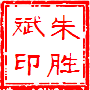 东海中专   朱胜斌
教学指导：
氧化还原滴定法的分类及其指示剂的特点。
高锰酸钾法的特点及应用。
重铬酸钾法的特点及应用。
碘量法的特点（直接碘量法和间接碘量法）。
碘量法误差来源及其应用。
一、方法简介
1、氧化还原滴定法的分类
氧化还原滴定法：以氧化还原反应为基础的滴定分析方法。
分类（根据所用标准溶液划分）
高锰酸钾法（标准溶液KMnO4）
重铬酸钾法（标准溶液K2Cr2O7）
碘量法（标准溶液I2和Na2S2O3 ）
溴酸钾法（标准溶液KBrO3和KBr ）
2、滴定终点的确定
自身作指示剂（高锰酸钾标准溶液）
专属指示剂（淀粉）
氧化还原指示剂（亚甲基蓝、二苯胺磺酸钠）
二、高锰酸钾法
1、方法简介
在强酸性溶液中，氧化性最强φ°＝1.51V，产物为Mn2＋；
     MnＯ４-＋8H＋ ＋5e = Mn2＋＋4H２O
在弱酸性或弱碱性中， φ° ＝0.588V，产物为MnO２；
在强碱性中E＝0.56V，产物为MnO４2-。
可直接或间接测定许多无机物和有机物。
注意：在酸性溶液中的反应常用硫酸而非硝酸（氧化性）和盐酸（Cl-有还原性）
2、标准溶液的配制
不能直接配制原因：
纯度仅为99%，含有杂质；
蒸馏水中常含有还原性物质；
配制方法：
称取稍多于计算用量 的KMnO4 → 溶解→加热煮沸(15min)→ 放置2周→微孔玻璃漏斗过滤除去MnO2 →暗处保存（棕色瓶）
半年内浓度改变较小
Analytical chemistry
3、标准溶液的标定
标定基准物：Na2C2O４、H2C2O4·2H2O、 (NH4)2Fe(SO4)2·6Ｈ2O和纯铁丝等。
标定反应：
 2MnO4-＋5C2O４2-＋16H＋=2Mn2＋+10CO2↑＋8H２
标定过程：
结果计算：
Analytical chemistry
标定时注意事项（三度一点）：
速度：开始时反应速度慢，滴定速度要慢；开始后反应本身所产生的Mn2＋起催化作用，加快反应进行，滴定速度可加快；
温度：近终点时加热65℃，促使反应完全（温度过高会使C2O42－部份分解，低于60℃反应速度太慢）；
酸度：保持一定的酸度(0.5-1.0mol/L Ｈ2SO4)，为避免Fe3＋诱导KMnO4氧化Cl－的反应发生，不使用HCl提供酸性介质；
滴定终点：微过量高锰酸钾自身的粉红色指示终点（30秒不退）。
Analytical chemistry
4、应用示例
高锰酸钾法测钙
Ca2＋+C2O4２－→CaC2O4↓→陈化处理→过滤、洗涤→酸解（热的稀硫酸）→ H2C2O4→滴定KMnO4标液
水中有机物的测定（CODMn）
Analytical chemistry
三、重铬酸钾
1、方法简介
在酸性溶液中，φ°＝1.36V，产物为Cr3＋；
     Cr2O7-＋14H＋ ＋6e = 2Cr3＋＋7H2O
氧化性稍弱于KMnO4，但具有以下优点：
溶液稳定，置于密闭容器中可长期保存，浓度不变；
可在HCl介质中测定；
可作基准物，直接配制标准溶液；
需要指示剂。
2、标准溶液的配制和标定3、应用示例
(1)重铬酸钾法测铁
    试样→浓HCl加热溶解→用SnCl2还原→用HgCl2氧化酸过量的SnCl2→加水稀释→加入H2SO4＋H3PO4混酸→加二苯胺磺酸钠（滴定指示剂）→用K2Cr2O7标准溶液滴定→终点（浅绿色→紫红色）
Analytical chemistry
(2)废水中有机物的测定（化学需氧量COD）
化学需氧量(COD)：在一定条件下，用强氧化剂氧化废水试样（有机物）所消耗氧化剂氧的质量。
化学需氧量(COD)是衡量水体被还原性物质污染的主要指标之一，常用K2Cr2O7法测定。
测定方法：在酸性溶液中以Ag2SO4为催化剂，加入过量K2Cr2O7标准溶液，加热回流使有机物和其他还原物完全氧化成CO2，过量K2Cr2O7用FeSO4标准溶液返滴定，用邻二氮杂菲-Fe(Ⅱ)为指示剂。
本方法直链烃有85-95%被氧化，芳烃不起作用。
化学需氧量以O2的量表示，单位为mg/L。
四、碘量法
（一）方法简介
碘量法是基于I2的氧化性及I-的还原性进行物质含量的测定方法。
       I3-+ 2e =  3I-   φ° ＝ 0.54V
I2是较弱的氧化剂，I-是中等强度的还原剂。
碘量法分类：
直接碘量法
间接碘量法
I2/2I-
Analytical chemistry
1、直接碘量法
直接碘量法（碘滴定法）：用I2标准溶液直接滴定还原性物质的方法。
只能在微酸性或近中性溶液中进行。
因测量条件限制，应用不太广泛。
淀粉为指示剂，终点由无色变蓝色。
2、间接碘量法
间接碘量法(又称滴定碘法)：利用I-的还原作用与氧化性物质反应生成游离的I2，再用还原剂的标准溶液与I2反应，从而测出氧化性物质含量的方法。
基本反应：   
  2I-          I2
  I2 ＋ 2S2O32-           S4O62-＋2I-
淀粉为指示剂，终点由蓝色变无色。
在滴定近终点时加入淀粉。
反应在中性或弱酸性溶液中进行：
pH过高，I2会发生岐化反应：                                   3I2＋6OH- = IO3-＋5I-＋3H2O
pH过低，Na2S2O3会发生分解， I-容易被氧化;
通常要求pH<9。
Analytical chemistry
4I-＋ 4H+ +O2             2I2＋ H2O
3、碘量法误差来源
误差来源：
I2易挥发；
I-在酸性溶液中易被来源于空气中的氧氧化而析出I2 。
预防措施：
加入过量KI，生成I3-络离子；
氧化析出的I2立即滴定；
避免光照；
控制溶液的酸度；
使用碘量瓶；
滴定时不能过度摇动。
Analytical chemistry
（二）标准溶液的配制和标定
1、I2标准溶液的配制与标定
市售的碘常含有杂质，不能作为基准物，只能用间接法配制，再用基准物标定，例如As2O3，或用硫代硫酸钠标定（比较法）。
用升华法制得的纯碘，可作为基准物。
碘易挥发、难溶于水，配制时应注意：
先将I2溶于40%KI溶液中，再加水稀释至一定体积，稀释后KI 浓度应保持在4%左右；
I2溶液应保存在带严密塞子的棕色瓶中，并放置在暗处；
I2溶液腐蚀金属和橡皮，滴定时碘液应装在棕色酸式滴定管中；
2、Na2S2O3标准溶液的配制与标定
Na2S2O3性质：
Na2S2O3·5H2O容易风化，常含少量杂质，且配制的溶液不稳定易分解，不能直接配制标准溶液。
Na2S2O3化学稳定性差，能被溶解O2、CO2和微生物所分解析出硫。
Na2S2O3溶液配制：
用新煮沸（除氧、 CO2、杀菌)并冷却的蒸馏水；
加入少量Na2CO3，使溶液呈弱碱性（抑制细菌生长）；
配制溶液保存在棕色瓶中，置于暗处放置2周，再标定；
若发现溶液浑浊，需重新配制。

称取Na2S2O3·5H2O→溶于水中→缓慢煮沸10min→冷却→放置2周后过滤→备用
Na2S2O3溶液标定：
标定Na2S2O3 溶液的基准物有K2Cr2O7、KIO3、 KBrO3等。
在酸性溶液中使K2Cr2O7与KI反应，以淀粉为指示剂，用Na2S2O3 溶液滴定。
淀粉指示剂应在近终点时加入，否则吸留I2，使终点拖后。
滴定终点之后，如经过五分钟以上溶液变兰，属于正常，如溶液迅速变兰，说明反应不完全，遇到这种情况应重新标定。
Analytical chemistry
（三）应用示例
1、间接碘法测铜
      2Cu2＋ + 4I- = 2CuI + I2
      I2＋ 2S2O32-= S4O62-＋ 2I-
可逆反应，应加入过量KI；
CuI沉淀表面吸附I2导致结果偏低，加入KSCN使CuI转化成溶解度更小的CuSCN可减小对I2的吸附，KSCN应在近终点时加入，否则SCN－也会还原I2，使结果偏低。
Analytical chemistry
卡尔·费休(Karl Fisher)法测微量水
基本原理：I2氧化SO2时需定量水参加    
SO2 ＋I2 ＋2H2O = H2SO4＋2HI
反应是可逆的，有吡啶存在时，能与反应生成的HI化合，使上述反应定量完成，加入甲醇可以防止副反应的发生。测定过程的总的反应式为：
      C5H5N·I2 ＋ C5H5N ·SO2 ＋ C5H5N ＋H2O ＋CH3OH 
                  =2C5H5N ·HI＋ C5H5N HOSO2 ·OCH3 
费休试剂：I2、SO2、 C5H5N 和CH3OH混合溶液。
微库仑滴定法：电解产生I2与H2O反应，由消耗的电量计算水的含量。
Analytical chemistry
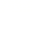